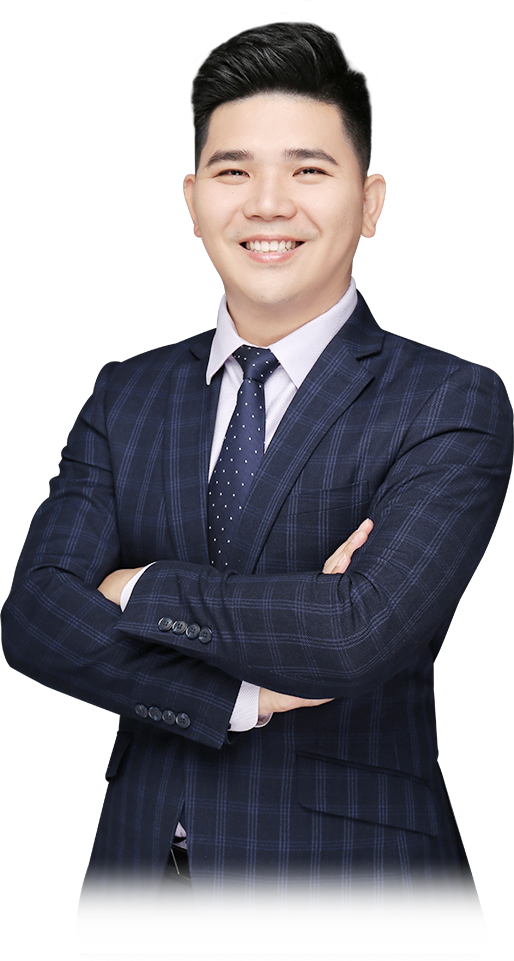 涨停跟风找涨停复制
3月27日 20:15
方建伟
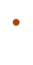 执业编号:A1120613090012
经传十大金牌讲师，从事证券行业10余年，自创一套“股海钓鱼操作系统”，真正教中小投资者能够理解市场，更好的适应市场，在市场当中稳定的获利！
市场行情分析
【异动捉妖】展示
【涨停跟风】运用
01/
02/
03/
01
市场行情分析
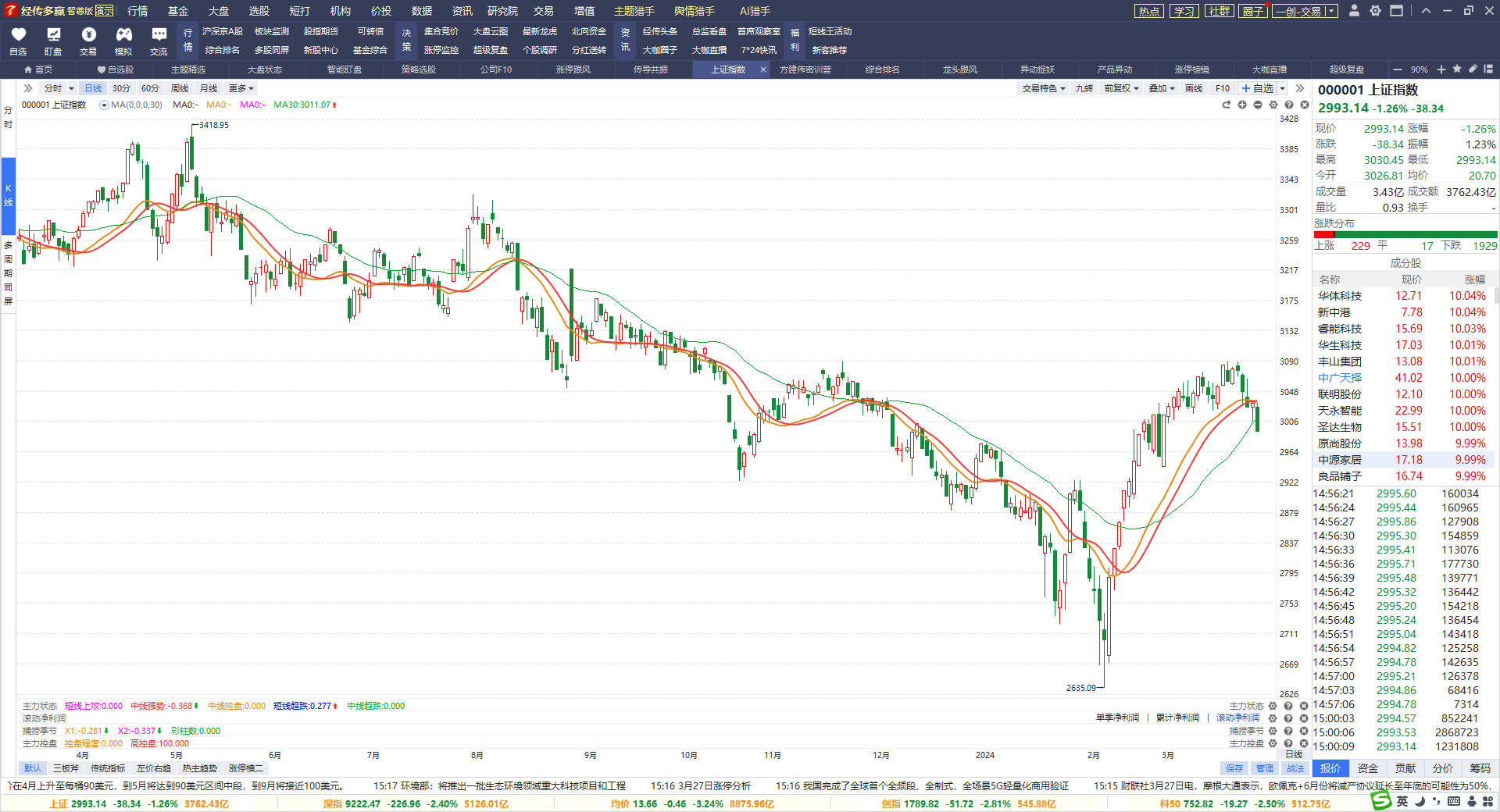 又现：3000点保卫战
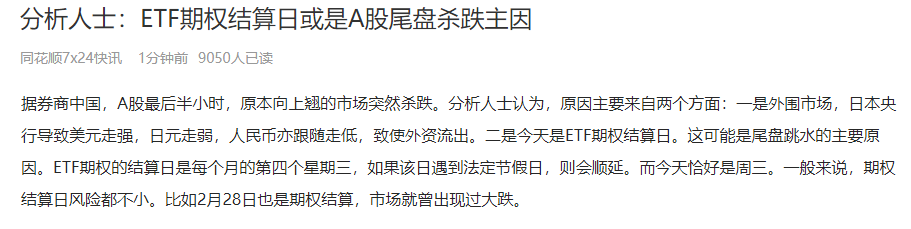 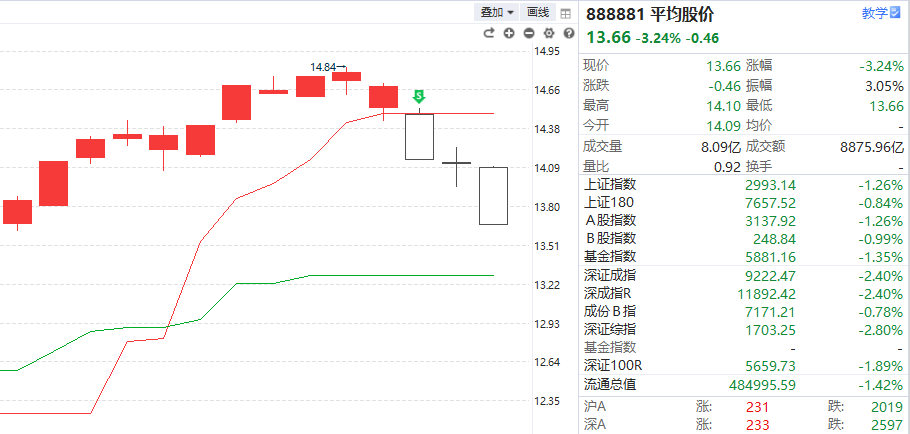 平均股价S点后，调整转为下跌式。

即将来到熊线支撑位

横向统计红色数值下降至10

捕捞季节死叉6天
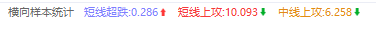 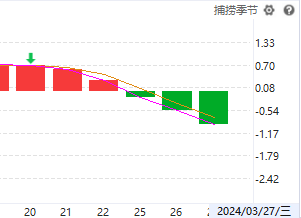 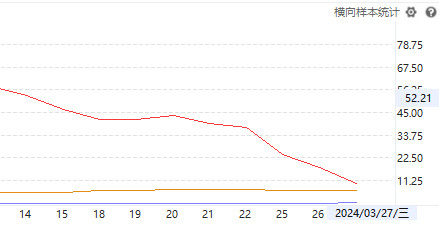 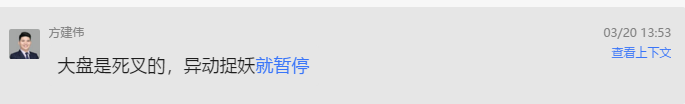 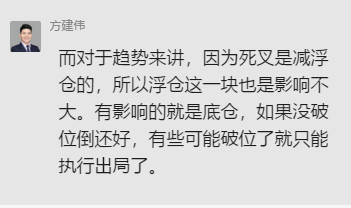 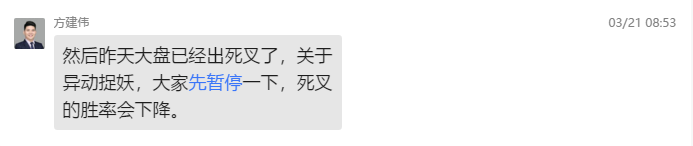 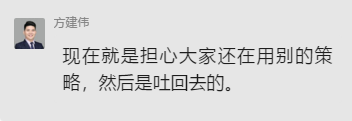 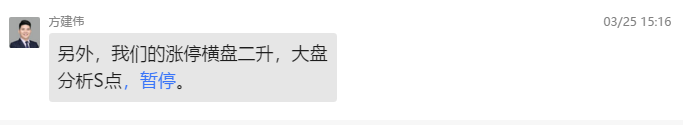 策略的意义就在于清楚怎么去做个股。

专注策略的好处就是不慌不乱。
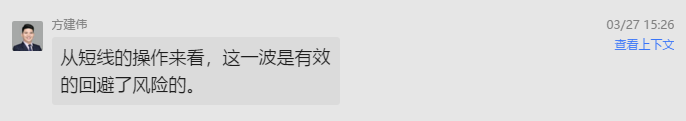 02
【异动捉妖】展示
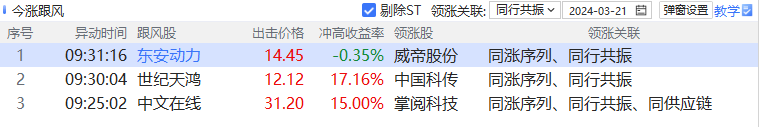 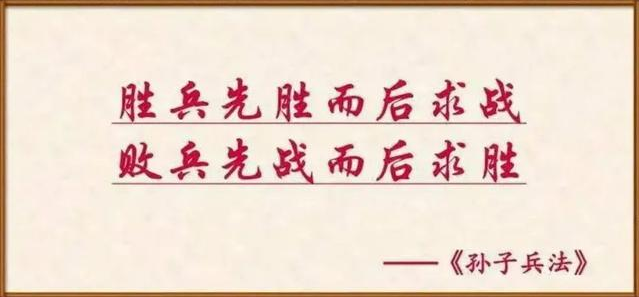 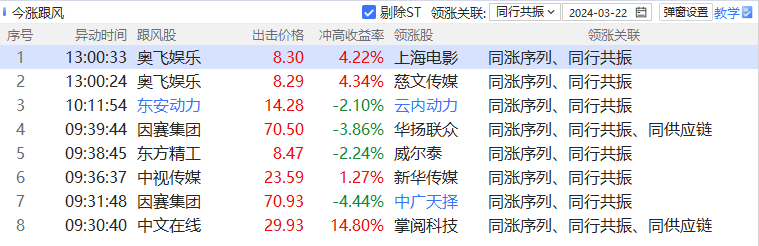 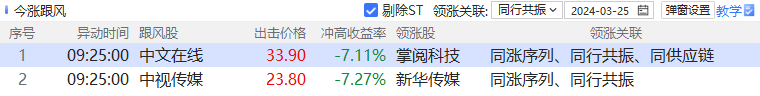 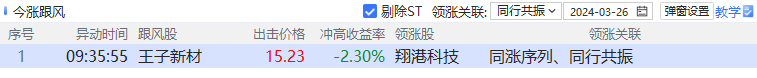 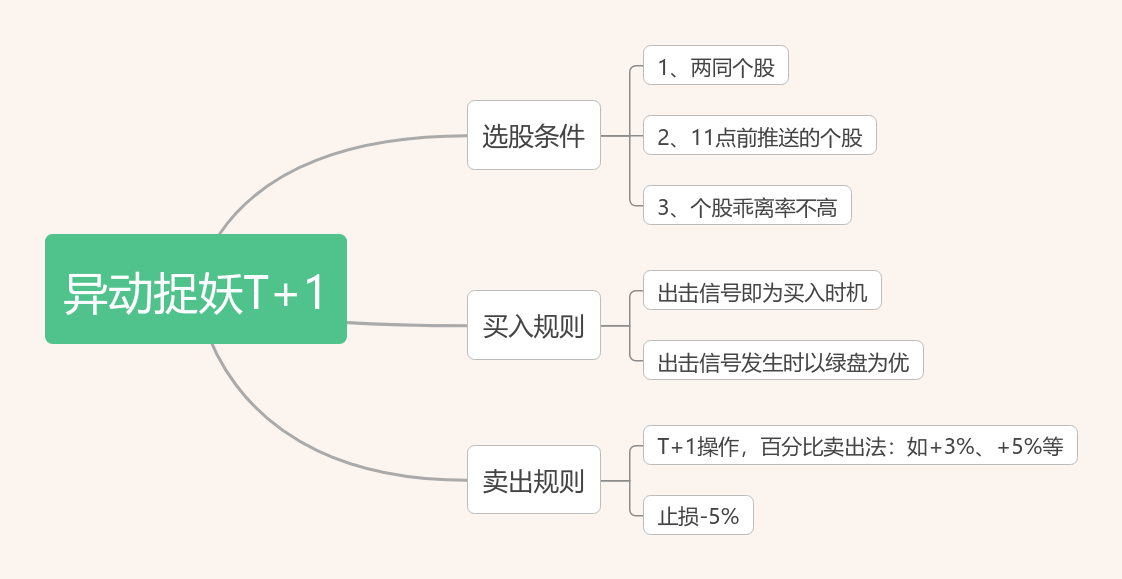 操作环境：金叉
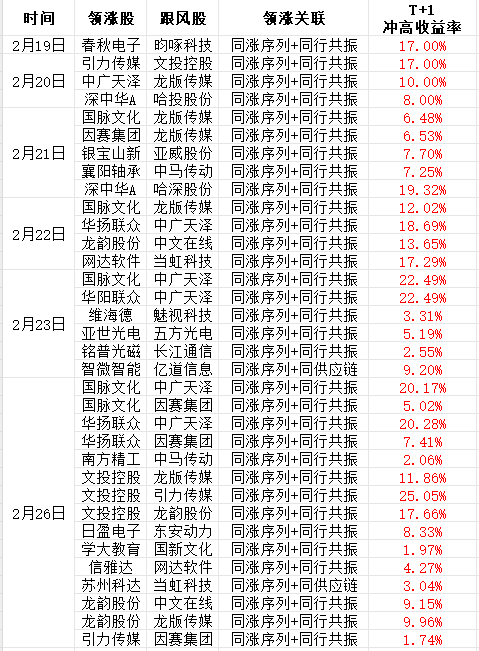 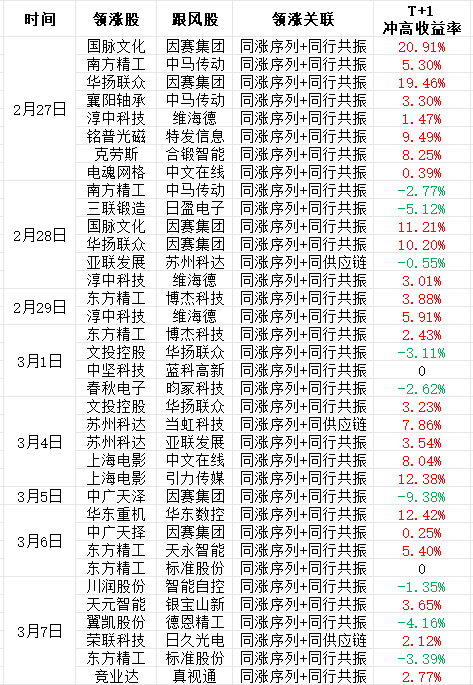 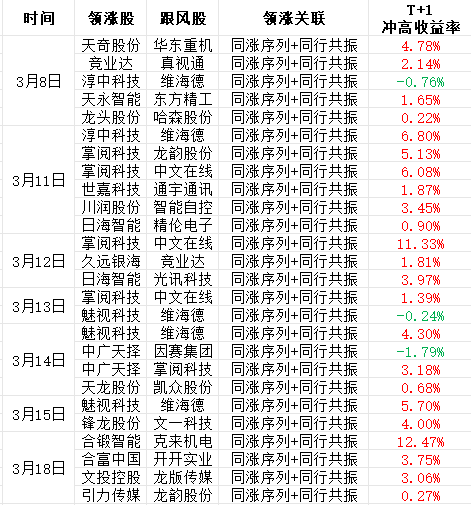 过往收益不代表未来承诺，
案例分析不作个股推荐。
股市有风险，投资需谨慎。
03
【涨停跟风】运用
首板/连板
涨停关联
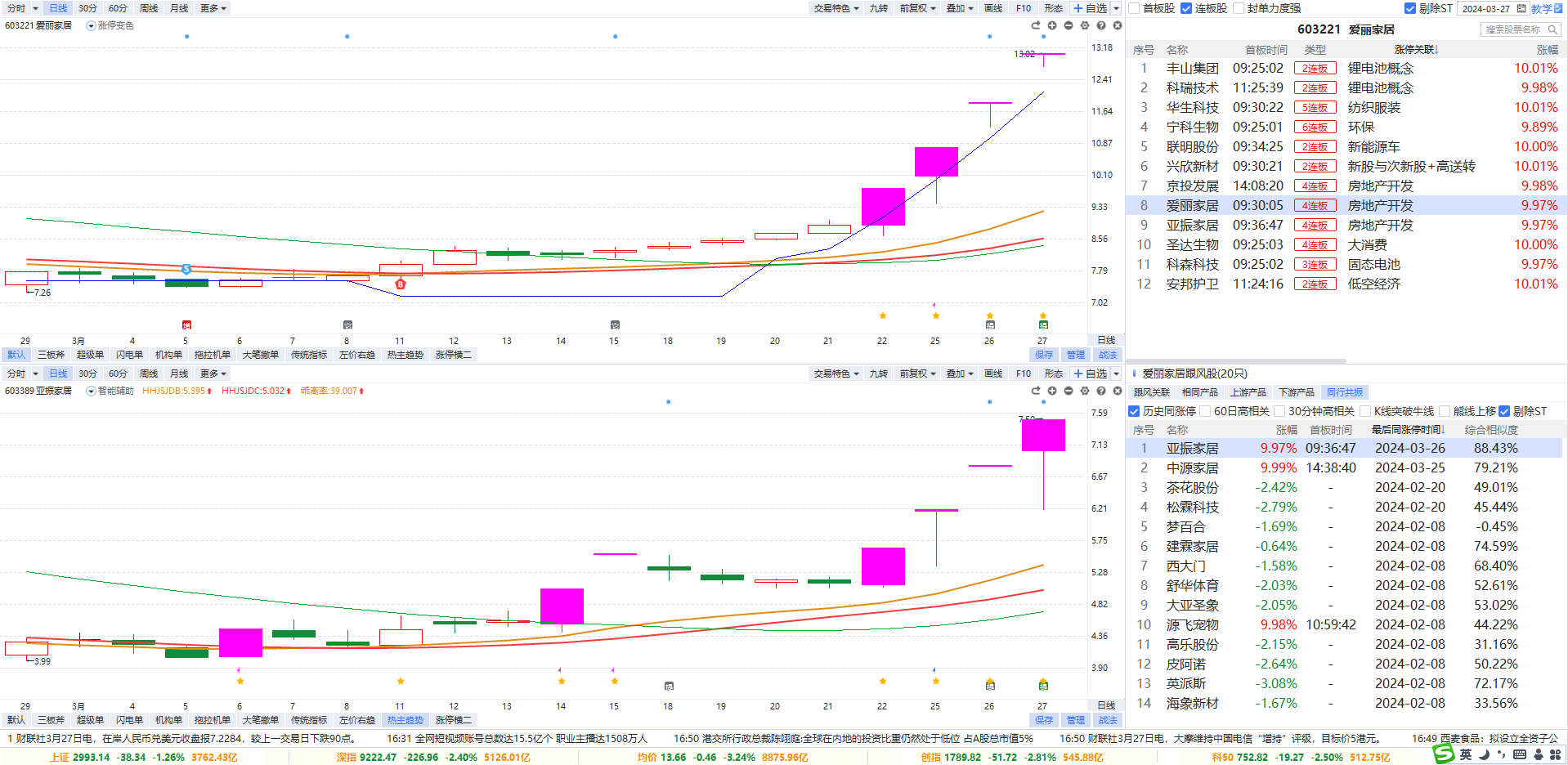 领涨股
跟风类型
同涨停时间
相似度
跟风股
流程：

1、选择3连板或以上的连板个股；

2、勾选【同行共振】与【历史同涨停】、【30分钟高相关】

3、按综合相似度排序，选择相似度在80%以上的个股

4、领涨股与跟风股同步涨停第一板，次日领涨股涨停，而跟风股下跌时则为入选时机

5、只要领涨股保持涨停，则跟风股可下跌绿盘时低吸买入博涨停复制
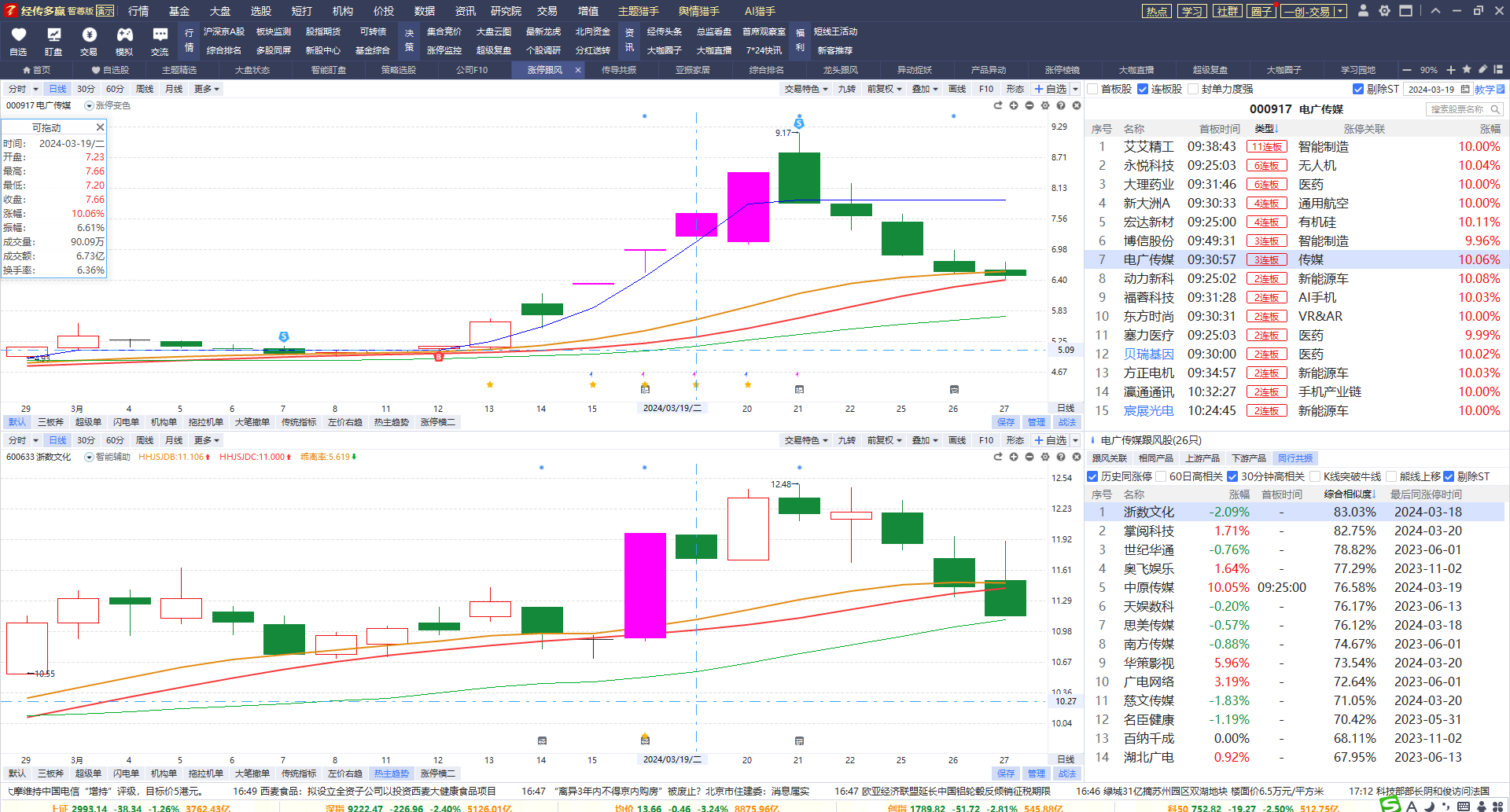 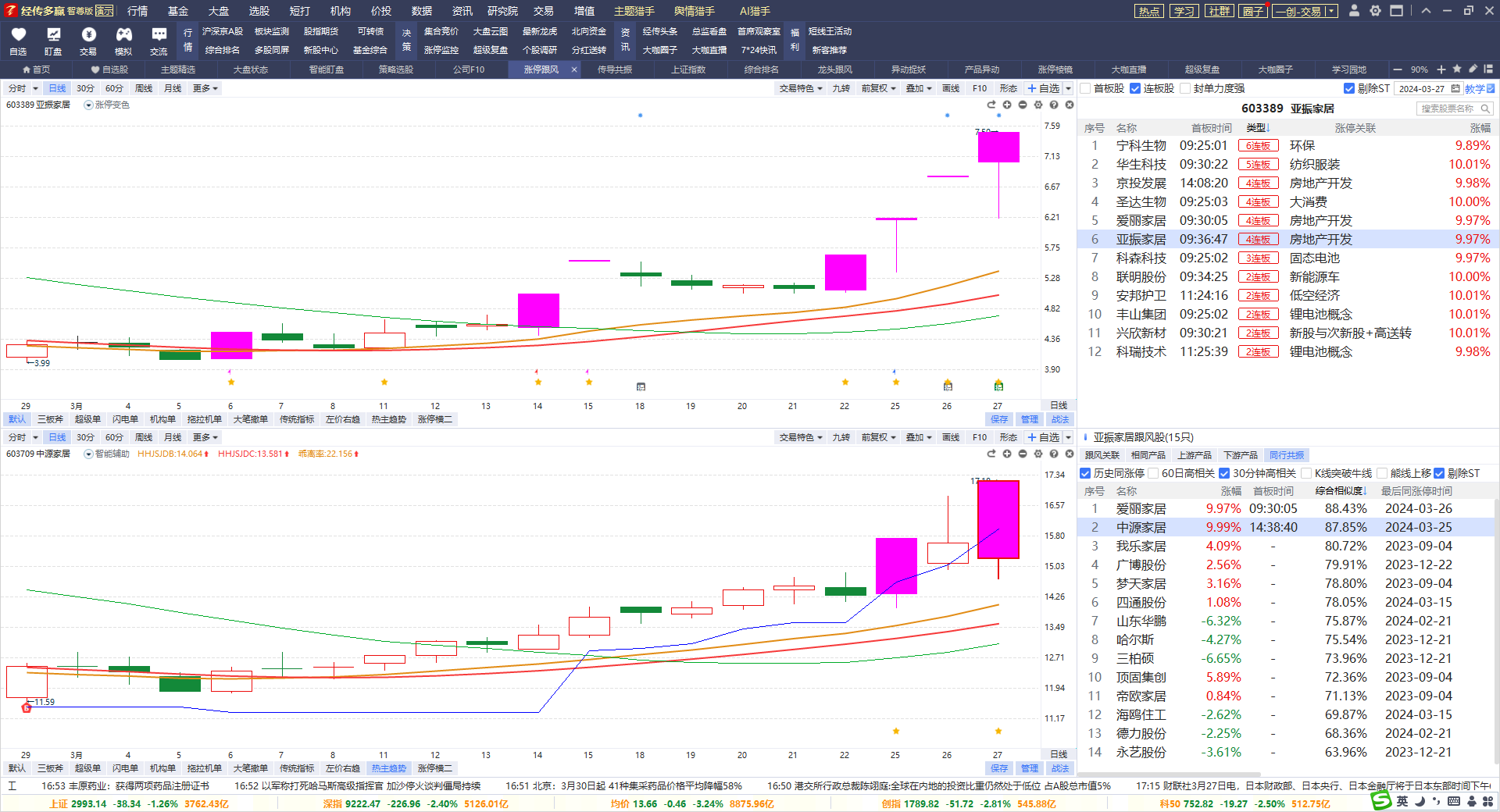 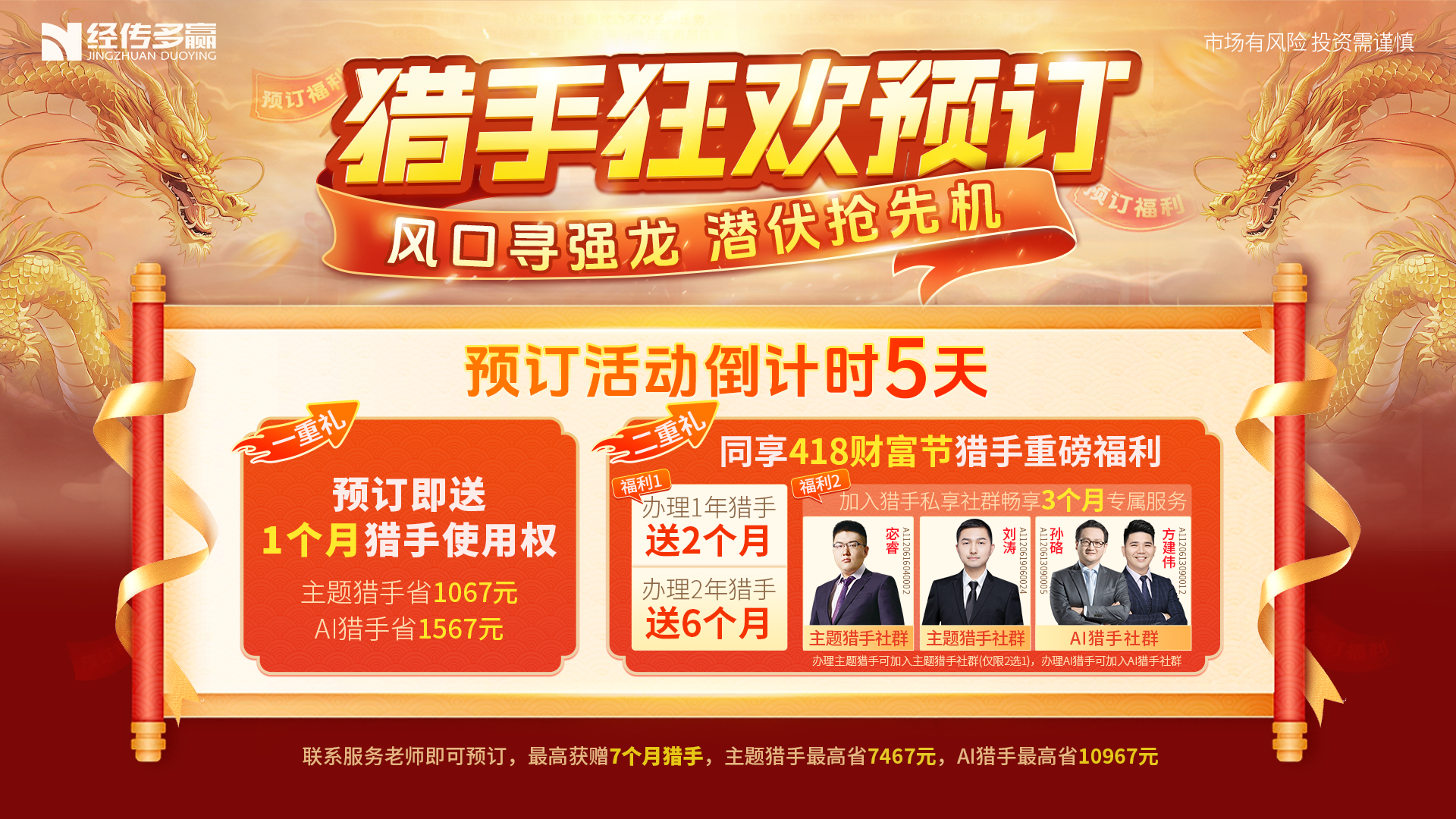 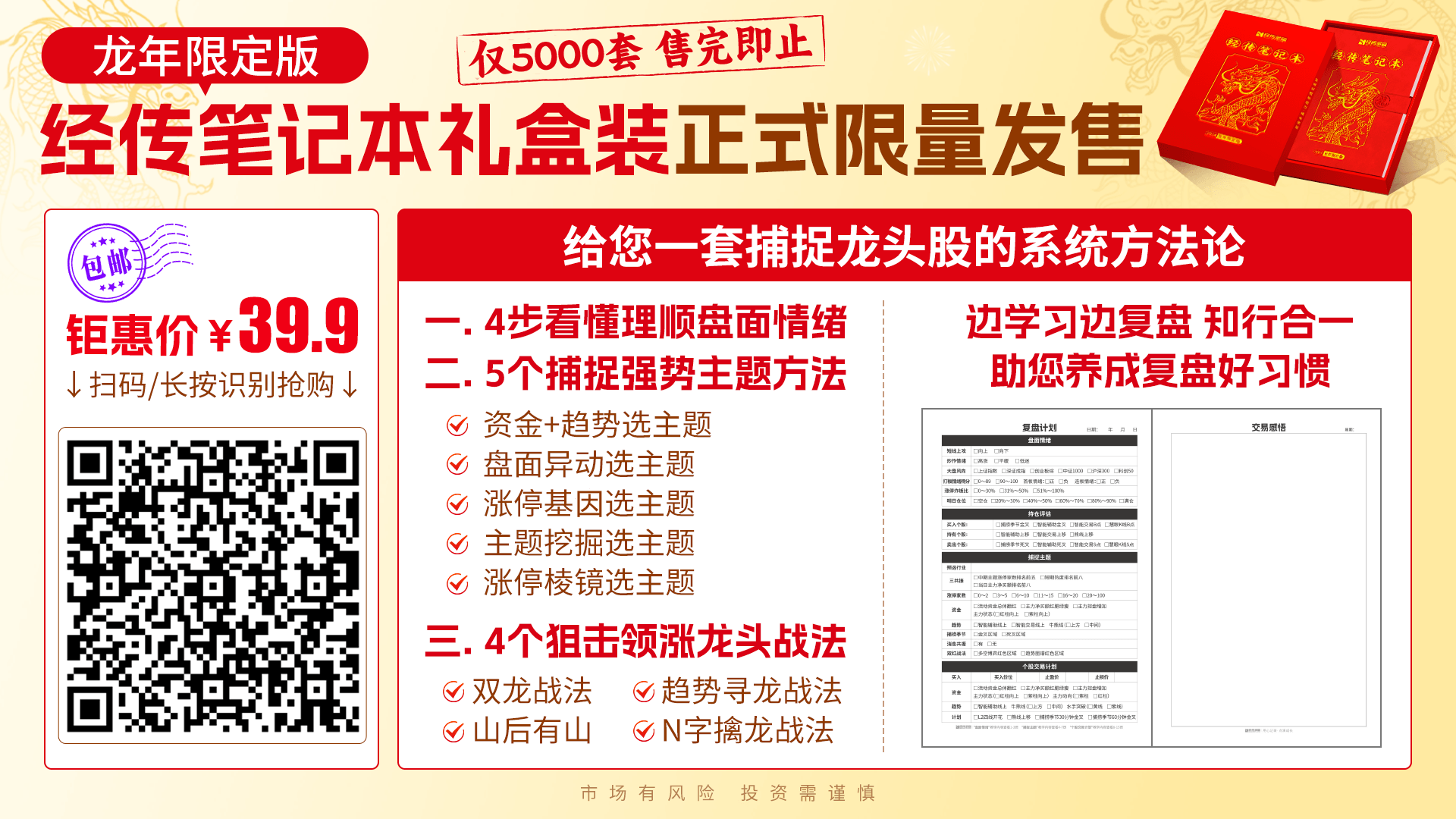